ScalesRating and Ranking Scales
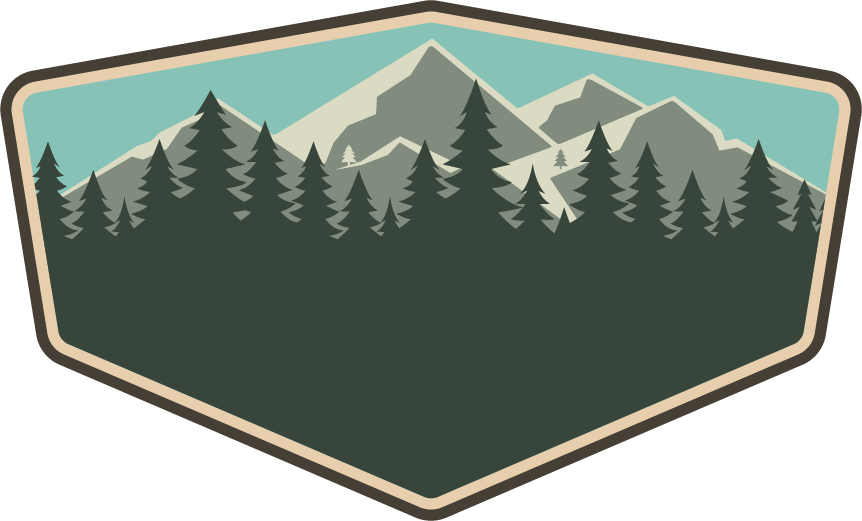 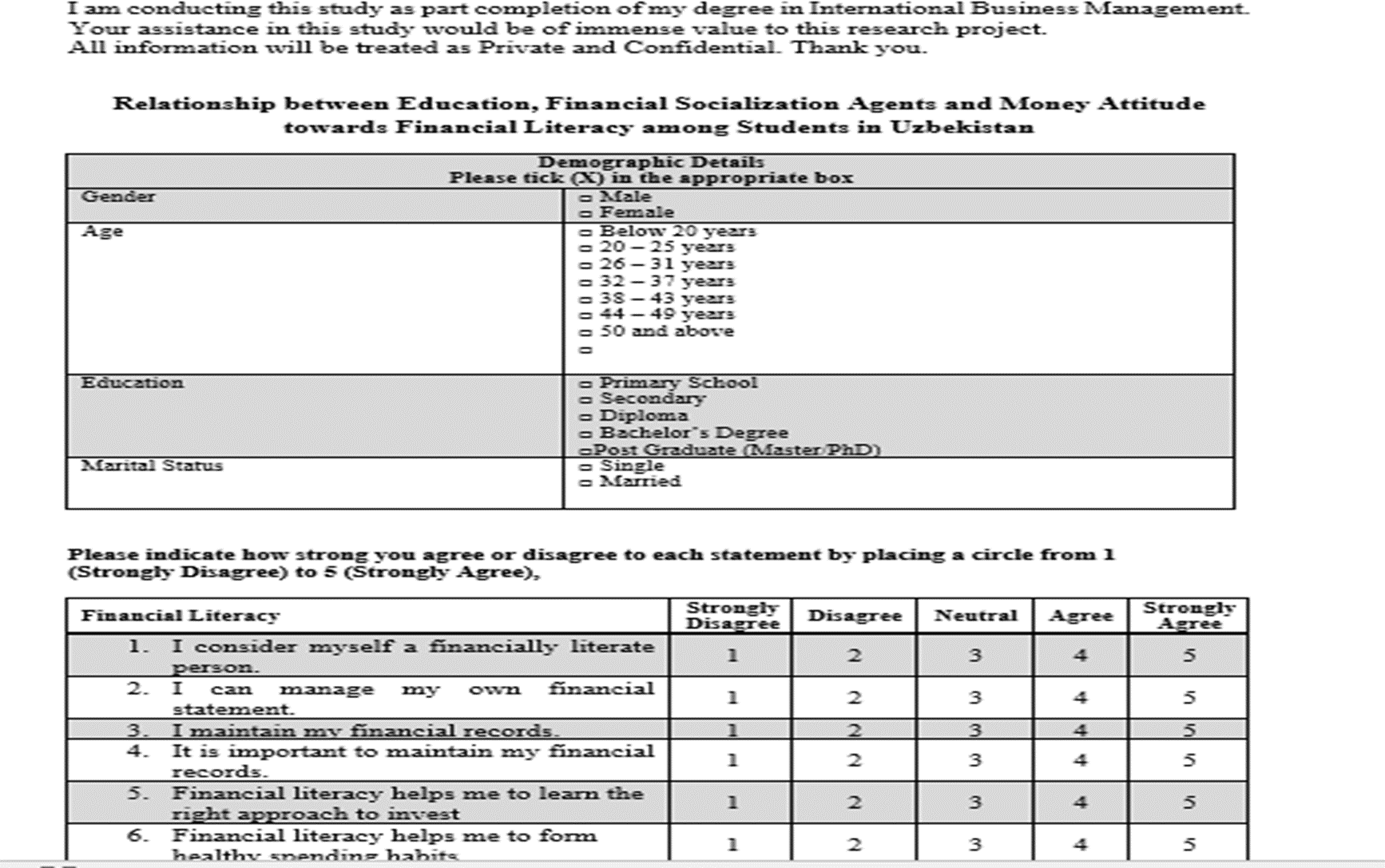 Scales
Sample Questionnaire
Dr Jugindar Singh
What are the different types of Measurement Scales
Scales: The Hierarchy of Levels
Continuum of Values
Absolute zero
Ratio
Equal intervals
Distance is meaningful
Interval
Preserves order
Attributes can be ordered
Ordinal
Uniquely classifies
Attributes are only named; weakest
Nominal
Dr Jugindar Singh
Nominal Scale
Consists of categorizing items into groups
It is used to indicate categories
Numbers are only used as labels
It has no numerical significance
It does not represent any order or distance. 
Example of nominal scale:
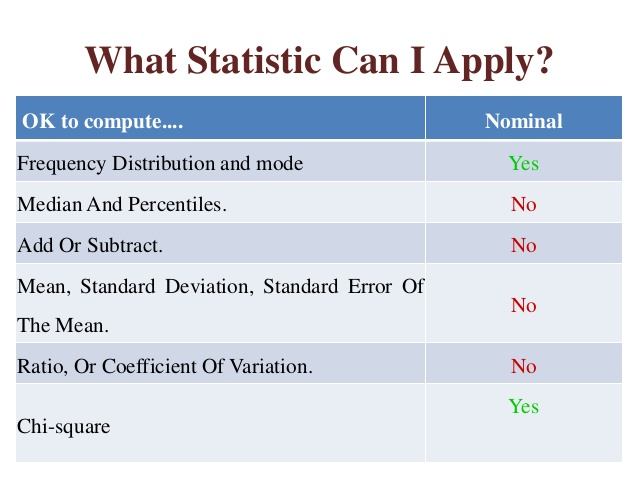 A nominal scale assigns a value to an object for identification or classification purposes only – 
Zikmund
Ordinal Scale
Ordinal scale: rank-orders categories in some meaningful way. 

What is the highest level of education you have completed?
	O 	Less than High School 
	O	High School/GED Equivalent 
	O	College Degree 
	O	Masters Degree 
	O	Doctoral Degree
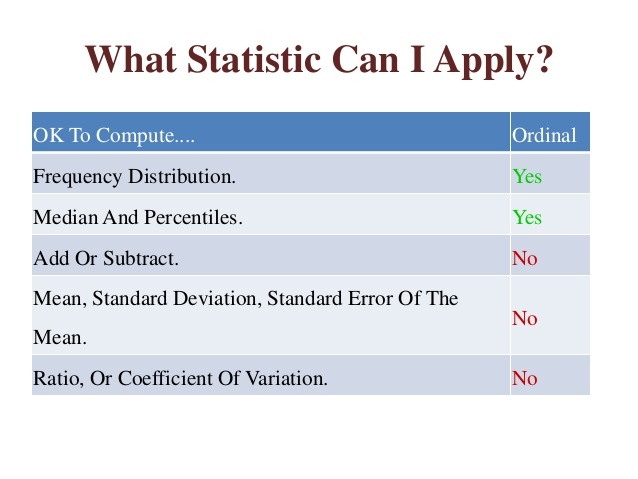 Even though differences in the ranking of objects/persons are clearly known, we do not know their magnitude.
Ordinal scales allow things to be arranged in order based on how much of some concept they possess.
Zikmund
Dr Jugindar Singh
Interval Scale
To measure the distance between any two points on the scale. Numerical distances between intervals
Has measurements where the difference between values is meaningful
The differences between points on the scale are measurable and exactly equal. 
EG: The difference between a 110 degrees F and 100 degrees F is the same difference as between 70 degrees F and 80 degrees F.
Examples
Temperature, in degrees Fahrenheit
IQ test (intelligence scale).
Voltage e.g. 110 and 120 volts (AC); 220 and 240 volts (AC) and etc.
Scales that have both nominal and ordinal properties, but that also capture information about differences in quantities of a concept from one observation to the next. No true zero Zikmund
7
Dr Jugindar Singh
Interval scale
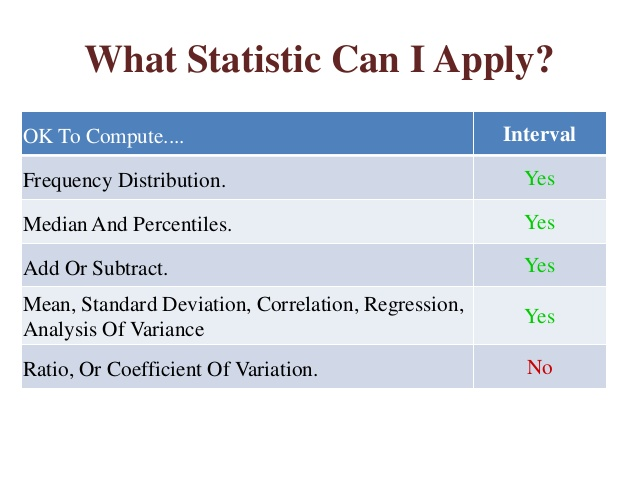 Dr Jugindar Singh
Ratio Scale
Represent absolute quantities
Has an absolute (in contrast to an arbitrary) zero point, which is a meaningful measurement point. 
	Eg: Sales volume, income in dollars,
 length, area or volume, height, weight
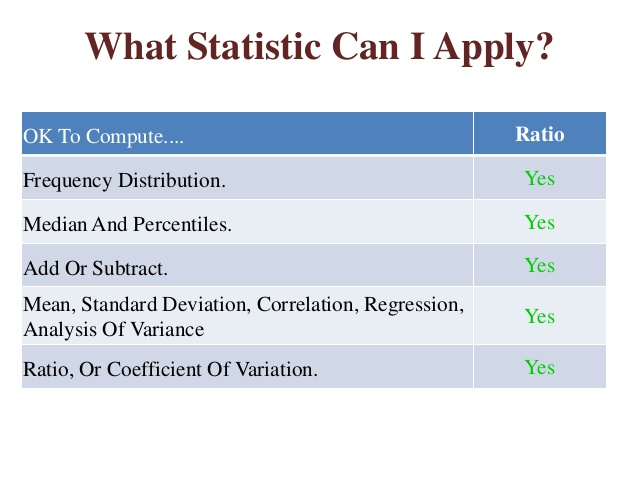 Test scores
Income
Height
Weight
Ratio scales represent the highest form of measurement in that they have all the properties of interval scales with the additional attribute of representing absolute quantities. Zikmund
Dr Jugindar Singh
Exercise: What are the scales of measurement for these variables?
Dr Jugindar Singh
Exercise: What are the scales of measurement for these variables?
Dr Jugindar Singh
Recap: Scales
Dr Jugindar Singh
Rating and Ranking Scales
Rating and Ranking Scales
Categories of scales: (not to be confused with  the four different types of scales)

1. The Rating Scales
2. The Ranking Scales
Rating scales 
Have several response categories and are used to elicit responses with regard to the object, event, or person  studied.

Ranking scales,
Make comparisons between or among objects, events, or persons and elicit the preferred choices and ranking among them
14
Dr Jugindar Singh
Types of Data Measures
An instrument is a tool for measuring, observing, or documenting quantitative data.

Types of instruments
Performance measures (e.g., test performance)
Attitudinal measures (measures feelings toward educational topics)
Behavioral measures (observations of behavior)
Factual measures (documents, records)
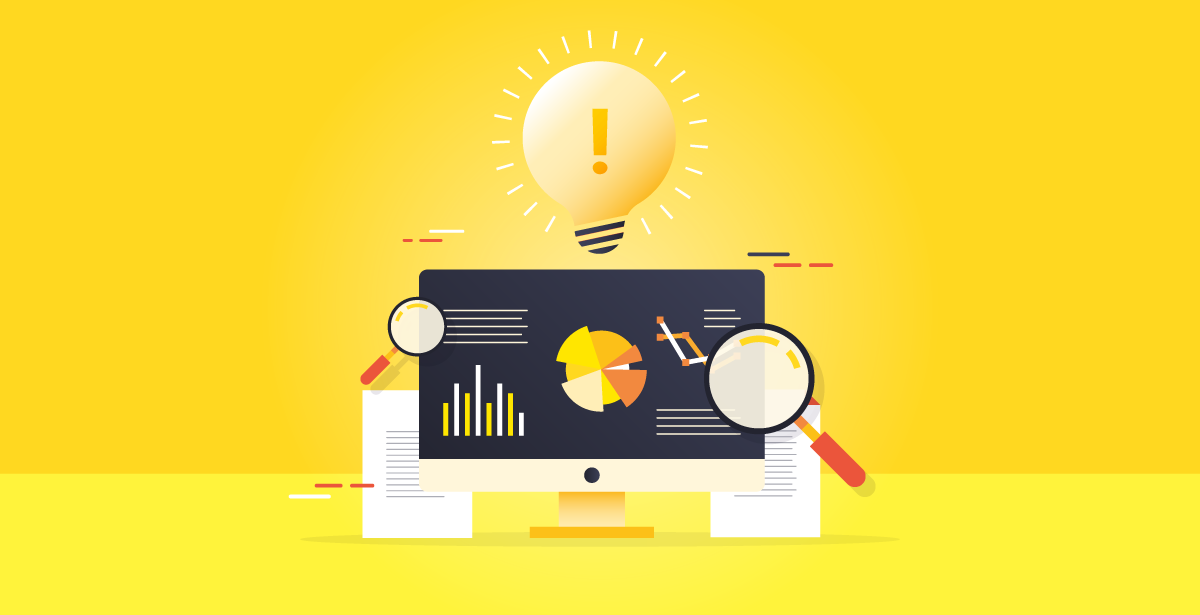 Dr Jugindar Singh
Rating Scales
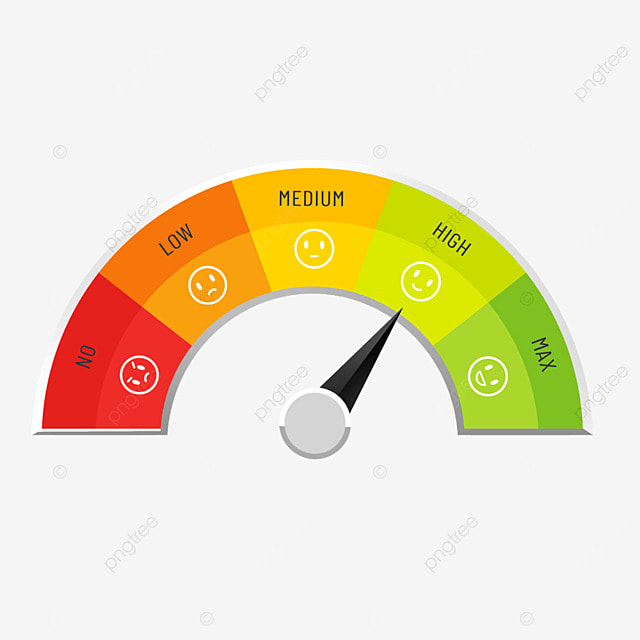 Dichotomous scale
Category scale
Semantic differential scale
Numerical scale
Itemized rating scale
Likert scale
7.Fixed or constant sum rating scale
8. Stapel scale
9. Graphic rating scale
10 Consensus scale
16
Dr Jugindar Singh
Dichotomous Scale
Is used to elicit a Yes or No answer.
   (Note that a nominal scale is used to elicit the response) 
Example
   Do you own a car? Yes         No
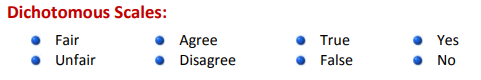 17
Dr Jugindar Singh
Category scale
A rating scale that consists of several response categories, often providing respondents with alternatives to indicate positions on a continuum.
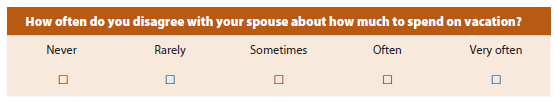 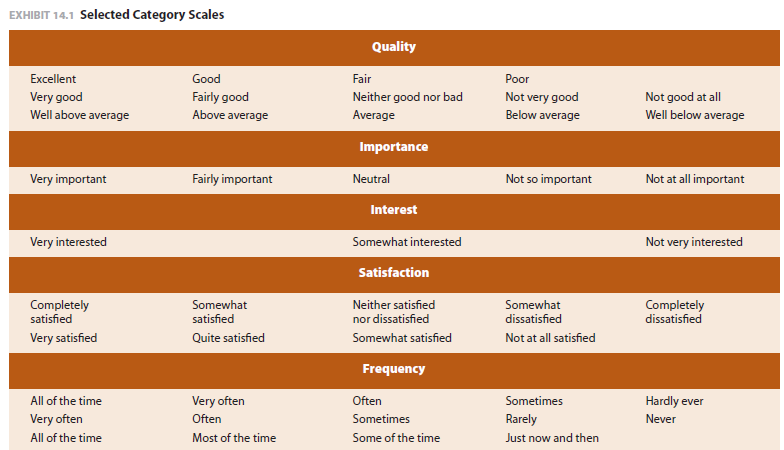 Dr Jugindar Singh
Semantic Differential Scale
Several bipolar attributes are identified at the extremes of the scale, and respondents are asked to indicate their attitudes, on what may be called a semantic space, toward a particular individual, object, or event on each of the attributes. 
The bipolar adjectives used might employ such terms as Good–Bad; Strong–Weak; Hot–Cold. 
The semantic differential scale is used to assess respondents’ attitudes toward a particular brand, advertisement, object, or individual.
Good – Bad
 Strong – Weak    
 Hot – Cold
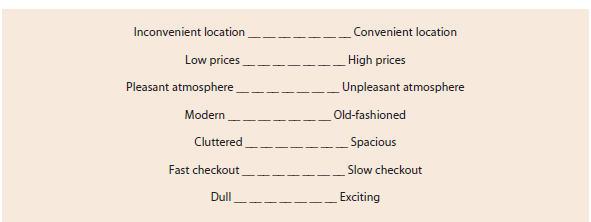 Example:

Going to the library is ……...

Bad for me.    1___2___3___4___5    Good for me.
19
Dr Jugindar Singh
Numerical Scale
Is similar to the semantic differential scale, with the difference that numbers on a 5- points or 7-points scale are provided
How pleased are you with your new lecturer?

Extremely Displeased        1 2 3 4 5 6 7      Extremely Pleased
1. I always pay attention in class 
I disagree completely     1    2    3    4    5    I agree completely

2. 	I always complete my assignments and submit before the deadline		      
I disagree completely     1    2    3    4    5    I agree completely

3. 	For the efforts I put into my studies, I expect good grades       
I disagree completely     1    2    3    4    5    I agree completely
20
Dr Jugindar Singh
Itemized Rating Scale
A 5-point or 7-point scale is provided for each item and the respondent states the appropriate number on the side of each item. This uses an Interval Scale.
Example 1
 Respond to each item using the scale below, and indicate your response number on the line by each item.                
   1                     2                              3            4                             5
Very         unlikely     neither        likely          very likely     
 Unlikely                   unlikely nor
                                           likely
--------------------------------------------------------------------------------
 I will be changing my job in the near future. 1       2          3           4
Example 2
  Circle the number that is closest to how you feel for the item below:
  Not at all      Somewhat          Moderately      Very much
   interested      interested          interested        interested
       1             2                            3                       4
--------------------------------------------------------------------------------
How would you rate your interest                             1       2          3           4
In changing current organizational Policies?
21
Dr Jugindar Singh
The Likert Scale
Extremely popular means for measuring attitudes.
Respondents indicate their own attitudes by checking how strongly they agree/disagree with statements.  
Response alternatives:  
“strongly agree”, 
“agree”,
 “Neutral”, 
“disagree”, 
“strongly disagree”.
Use either a 5- or 7-point scale
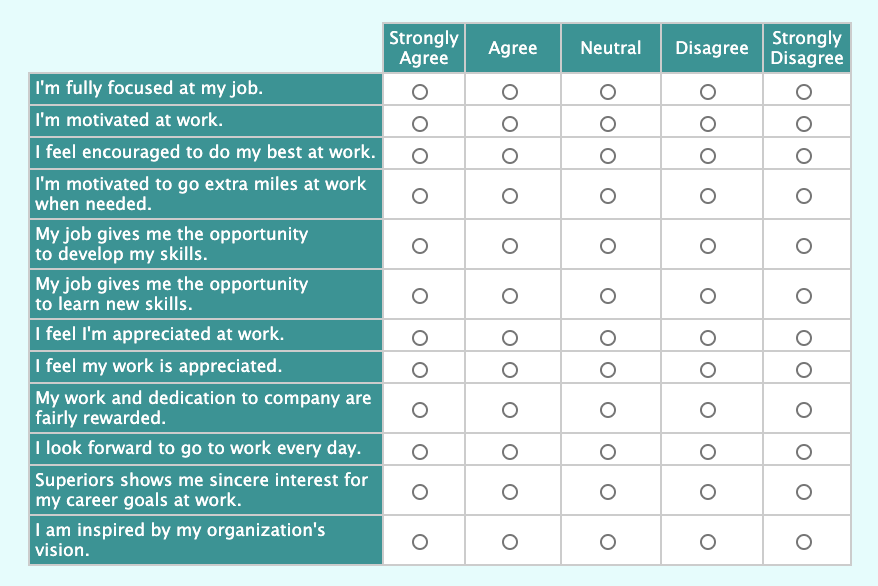 Likert Scale
This is a scale and the differences in responses between any two points on the scale remain the same.
For example, the researcher might ask the respondent to:
I am satisfied with the brand of my smartphone?
strongly disagree; 
disagree; 
neither agree nor disagree;
agree; 
strongly agree with the statement, “
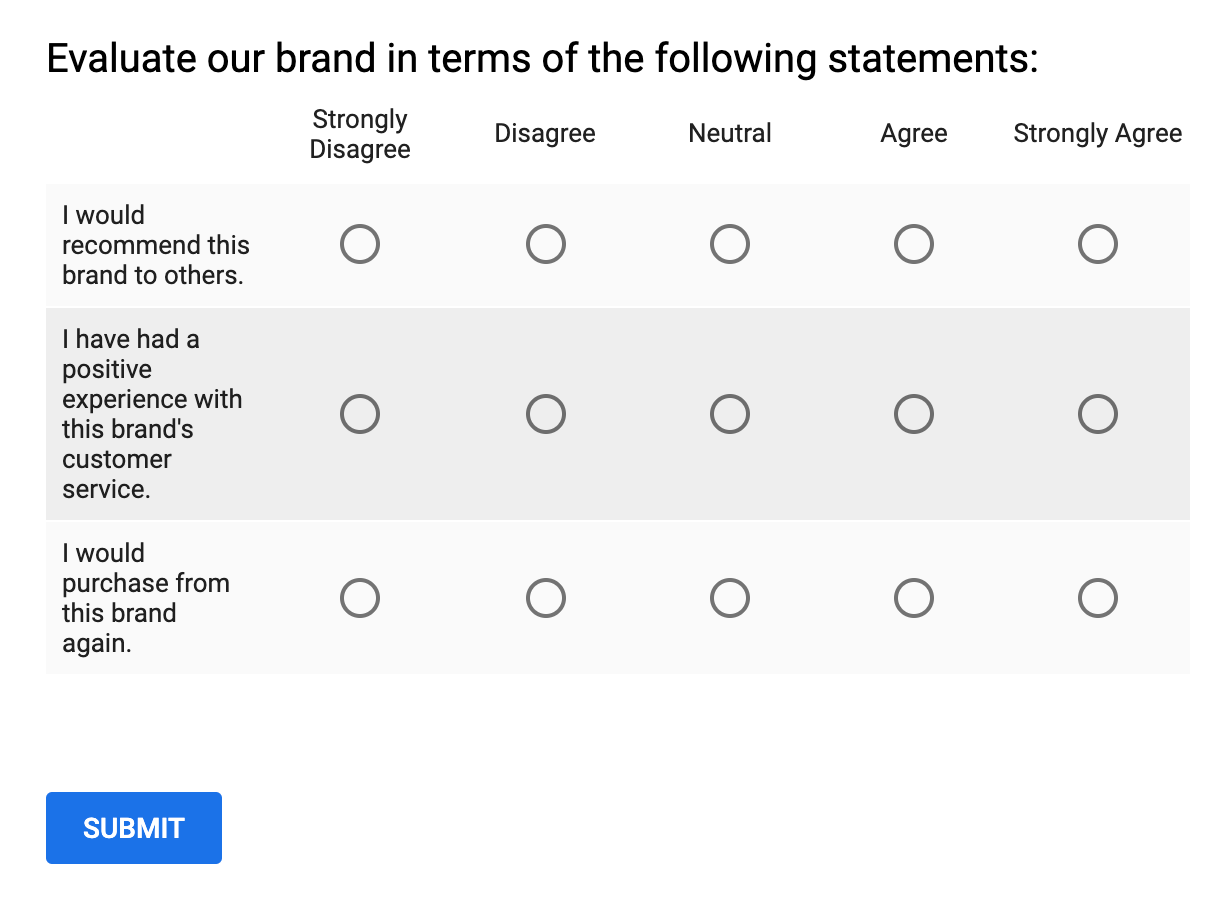 Google Form
23
Dr Jugindar Singh
5 Point scales - Anchors
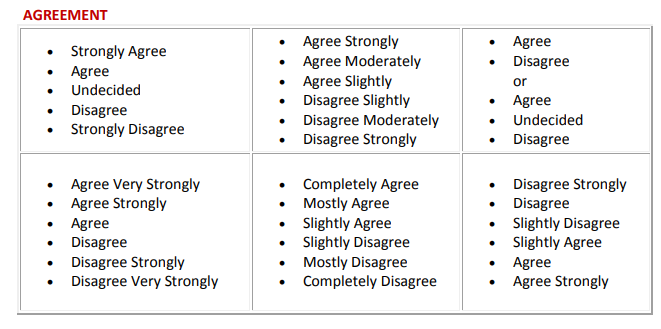 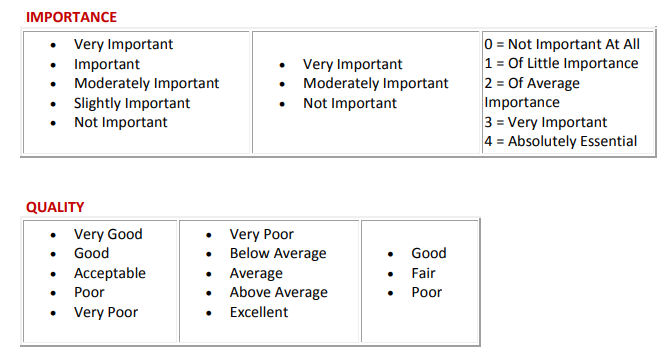 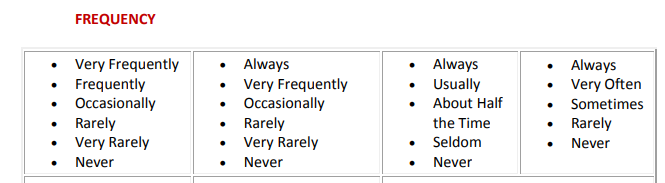 Dr Jugindar Singh
Likert Rating scales
Likert scale – designed to examine how strongly subjects agree or disagree with statement on a five-point scale with the following anchors:
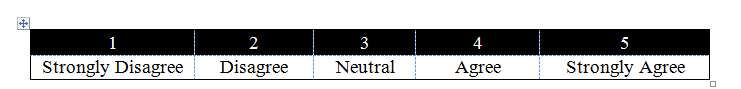 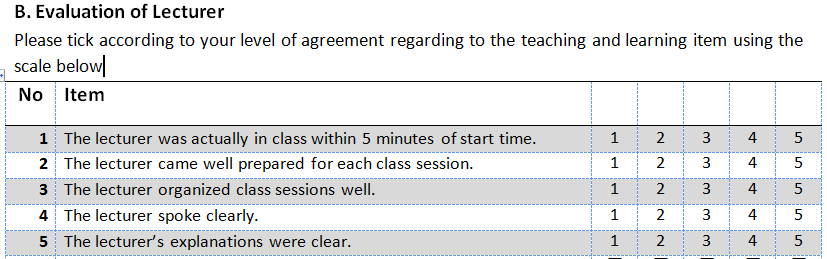 Dr Jugindar Singh
Likert Scale Examples
Agreement Questions 
This is the most common type of Likert scale question as survey creators can list a series of statements about a topic and gauge how much participants agree to them.
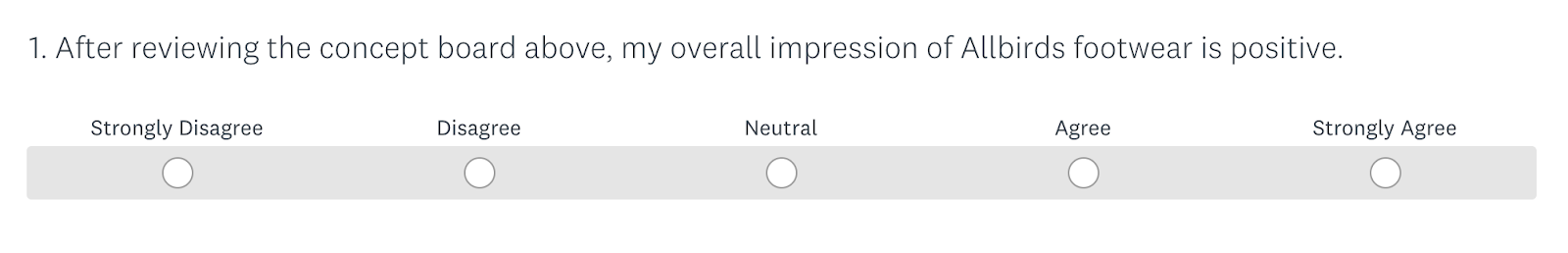 2. Frequency Questions
Frequency questions are great for companies who want to judge how often consumers use their products. It can also reveal insights into the everyday routines of each participant.
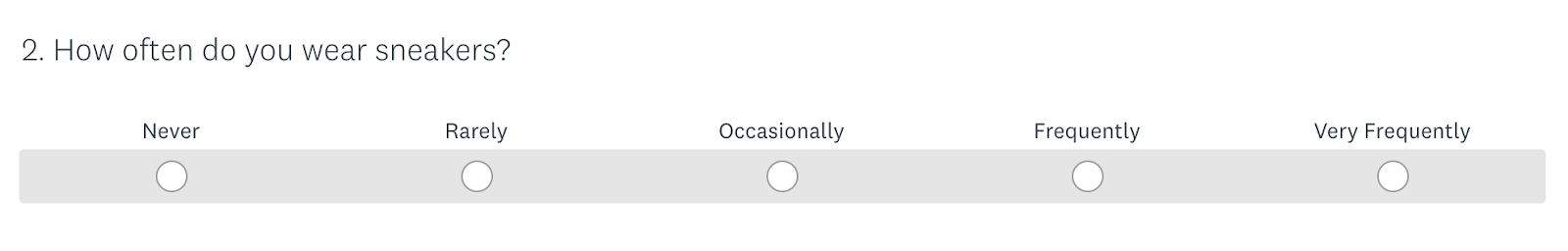 Dr Jugindar Singh
Likert Scale Examples
3. Importance Questions
Importance questions reveal some of the values and beliefs of your customers. They share how important certain aspects of your brand, services, and products are and what areas need to be improved.

s
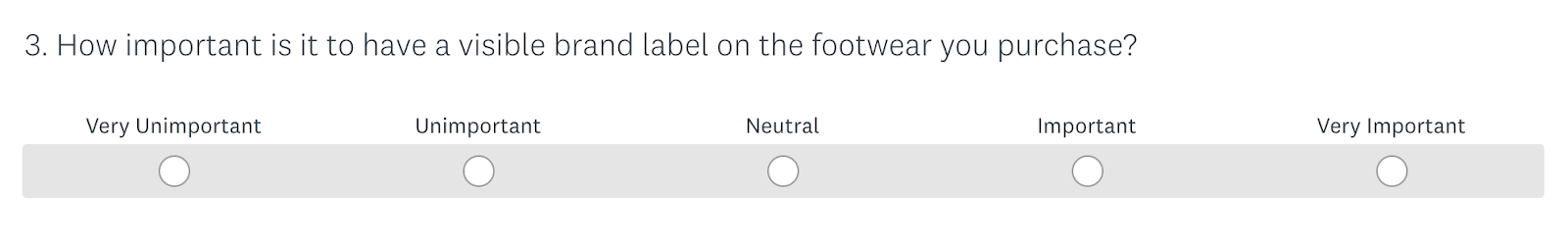 4. Likelihood Questions
Likelihood questions determine how true a statement is for a participant. This can also be used to judge the values and beliefs of your audience.
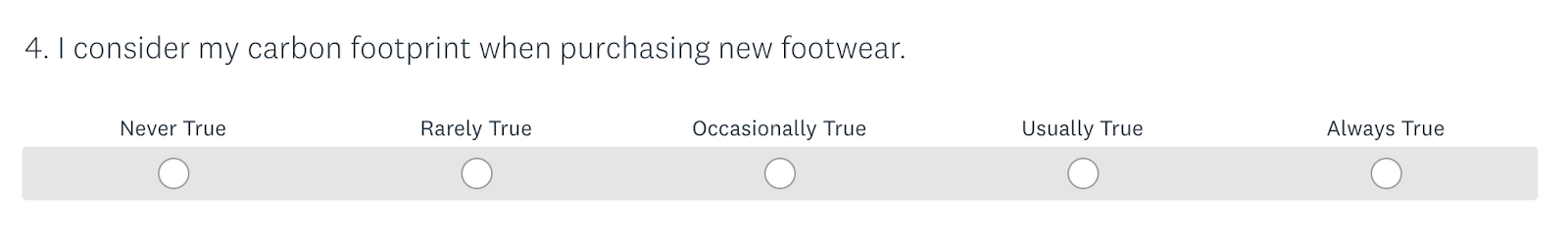 5. Quality Questions
Quality questions test how your products, services, and brand are perceived by customers. This is a good question to use to judge consumer perception after releasing a new product.
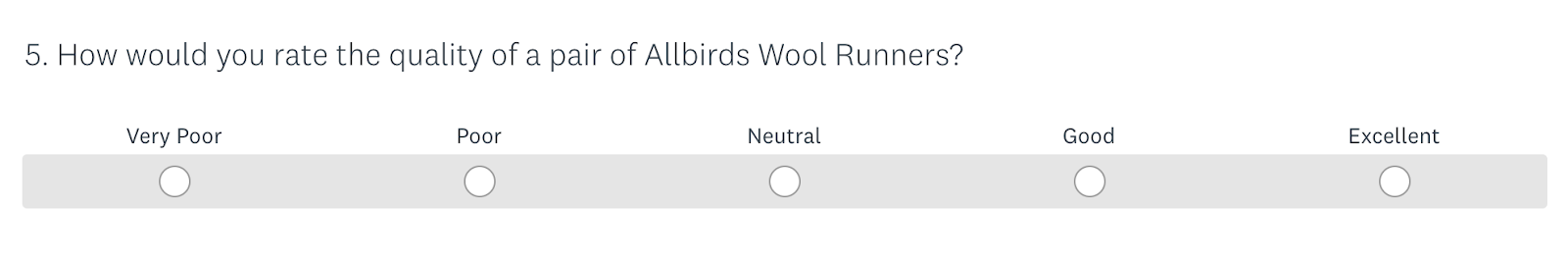 Dr Jugindar Singh
Likert Rating scales
Likert scale – designed to examine how strongly subjects agree or disagree with statement on a five-point scale with the following anchors:
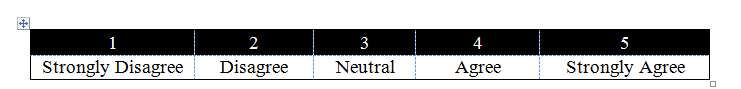 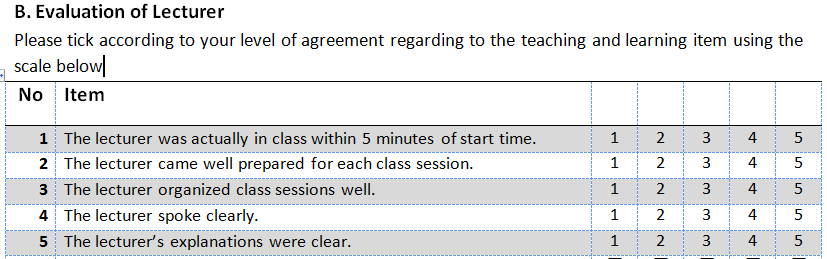 Dr Jugindar Singh
Fixed or constant sum rating scale
The respondents are here asked to distribute a given number of points across various items as per the example below. 
This is more in the nature of an ordinal scale.
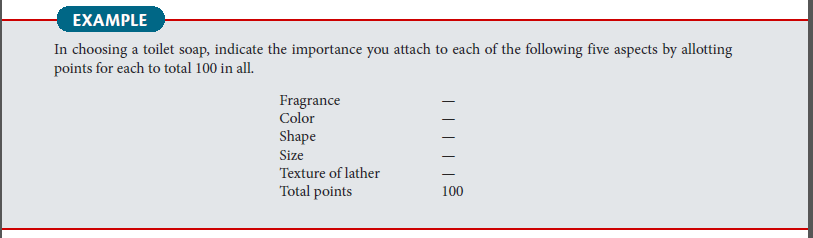 Dr Jugindar Singh
Stapel Scales
This scale simultaneously measures both the direction and intensity of the attitude toward the items under study.

The characteristic of interest to the study is placed at the center with a numerical scale ranging, say, from +3 to −3, on either side of the item. 

This gives an idea of how close or distant the individual response to the stimulus is. Since this does not have an absolute zero point, this is an interval scale.
A Stapel Scale for Measuring iPhone Image
Select the appropriate plus number for the phrase that best represents attributes of the iPhone 6. If the phrase does not represent the iPhone 6, select the appropriate negative number that reflects your attitude.
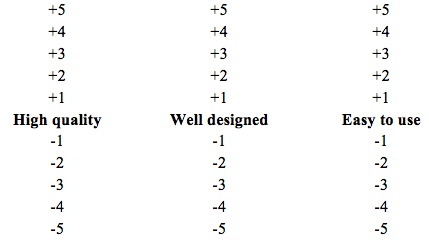 Graphic Rating Scales
Graphic Rating Scales: Graphic ratings scales include a graphic continuum anchored between two extremes. When used for online surveys, graphic rating scales may have a "slider," which respondents can move up or down the scale. Sliders allow respondents to make finely tuned responses using a continuous scale.

A graphic rating scale presents respondents with a graphic continuum.
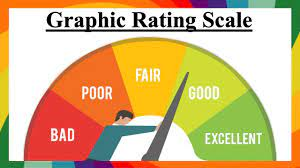 Graphic Rating Scale How you rate your friend?
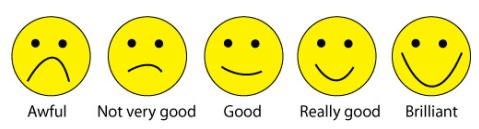 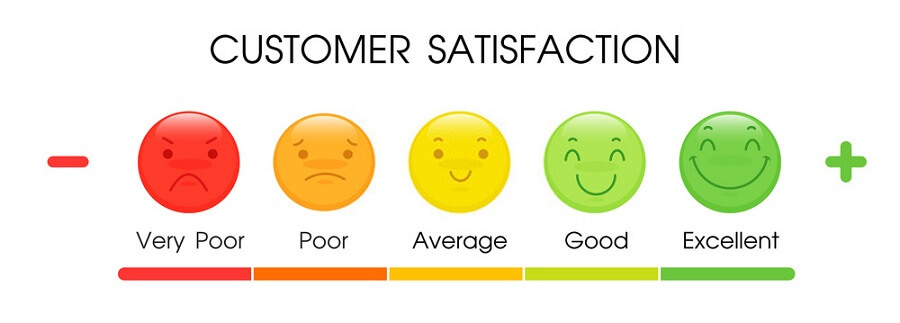 Dr Jugindar Singh
Consensus scale
Scales can also be developed by consensus, where a panel of judges selects certain items, which in its view measure the relevant concept. The items are chosen particularly based on their pertinence or relevance to the concept.
Such a consensus scale is developed after the selected items have been examined and tested for their validity and reliability. 
Example of consensus scale: Thurstone Equal Appearing Interval Scale
A concept is measured by a complex process followed by a panel of judges. 
Using a pile of cards containing several descriptions of the concept, a panel of judges offers inputs to indicate how close or not the statements are to the concept under study. 

The scale is then developed based on the consensus reached. However, this scale is rarely used for measuring organizational concepts because of the time necessary to develop it.
Dr Jugindar Singh
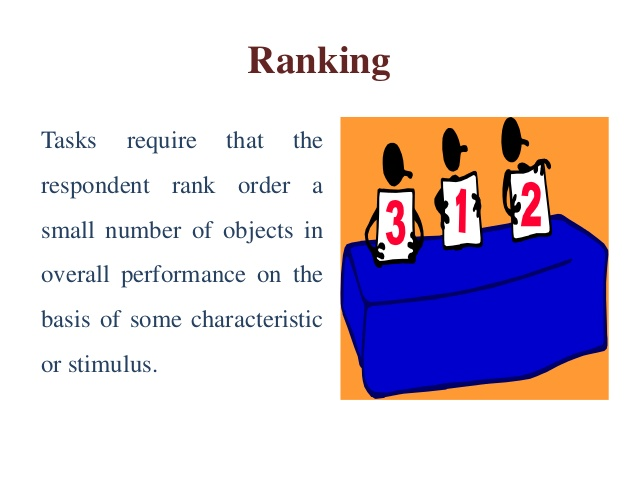 Ranking Scales
As already mentioned, ranking scales are used to tap preferences between two or among more objects or items (ordinal in nature).
Dr Jugindar Singh
Paired comparison
The paired comparison scale is used when, among a small number of objects, respondents are asked to choose between two objects at a time. This helps to assess preferences. 
Example: 
During the paired comparisons, respondents consistently show a preference for product one over products two, three, and four, the manager can reliably understand which product line demands his utmost attention. 

However, as the number of objects to be compared increases, so does the number of paired comparisons. The number of paired choices for n objects will be (n)(n − 1)/2.
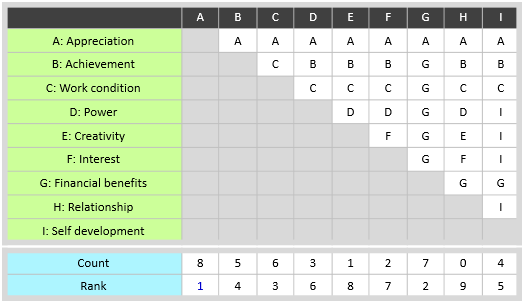 Dr Jugindar Singh
Rank Order Scaling
Forced choice
The forced choice enables respondents to rank objects relative to one another, among the alternatives provided.
This is easier for the respondents, particularly if the number of choices to be ranked is limited in number.
Please rank the lecturers listed below in order of preference.  For the lecturer you prefer the most, assign a “1”, assign a “2” to the lecturer you prefer the 2nd most, assign a “3” to the lecturer that you prefer 3rd most, and assign a “4” to the lecturer that you prefer the least.
Comparative scale
The comparative scale provides a benchmark or a point of reference to assess attitudes toward the current object, event, or situation under study.
Example
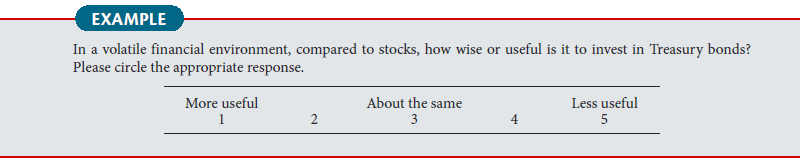 38
Continuous Scales

Categorical Scales
Data Variables
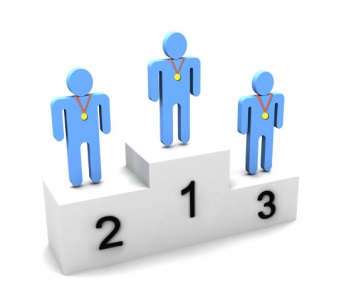 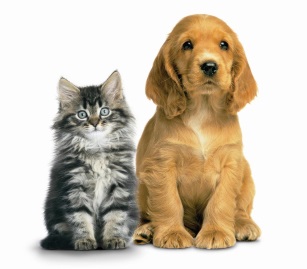 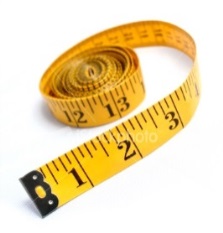 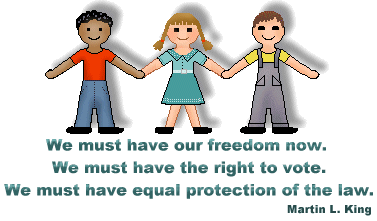 Continuous variables can take any value within a range and are the most common, e.g. body weight, height, income, etc.  
Discrete variables can only take whole numbers, such as number of students in class, number of new patients
Dr Jugindar Singh
[Speaker Notes: Categorical variables can be divided into two: ordinal and nominal. If the categories are meaningfully ordered, the variable is ordinal; if it doesn’t matter in which way the categories are ordered, then the variable is nominal.  For example, satisfaction levels (dissatisfied, satisfied and highly satisfied) and education level (secondary, sixth form, undergraduate and postgraduate) are ordinal variables; Student’s religion (Christian, Muslim, Hindu, etc) and favourite animal are nominal variables.  

Scale variables appear as meaningful comparable numbers, such as blood pressure, height, weight, income, age, and probability of illness etc. Numerical variables can be further divided into two subtypes: continuous and discrete. The continuous variables can take any value within a range and are the most common, e.g. body weight, height, income, etc.  Discrete variables can only take whole numbers, such as number of students in class, number of new patients every day, etc but are treated as continuous for statistical analysis if there are a large range of numbers.

One point to make is that if ordinal data is scored as ranks such as 1, 2, 3 etc., and then this data is analysed as scale data, then a rather strong assumption is being made that the distances between the value of any pair of neighbouring ranks (e.g. 1 and 2 or 2 and 3 etc.) is the same, which is unlikely in practice to be true.  Students often find the difference between ordinal and discrete difficult especially when ordinal is categorised as numbers

The point is that whilst this might not be the most interesting place to start – students need to be aware of the data they have since this affects what analyses are/not suitable.]
Categorical, Discrete and Continuous variables
A discrete variable is a variable whose value is obtained by counting.
 Examples:     number of students present
                       number of red marbles in a jar
                       number of heads when flipping three coins
                       students’ grade level
 
A continuous variable is a variable whose value is obtained by measuring.
 Examples:     height of students in class
                        weight of students in class
                        time it takes to get to school
                        distance traveled between classes

Categorical variables contain a finite number of categories or distinct groups. Categorical data might not have a logical order. 
For example: predictors include gender, material type, and payment method.
Dr Jugindar Singh
Thank You